Critical Examination of Adult Special Education
Dr. Teresa Swan
May 5, 2022
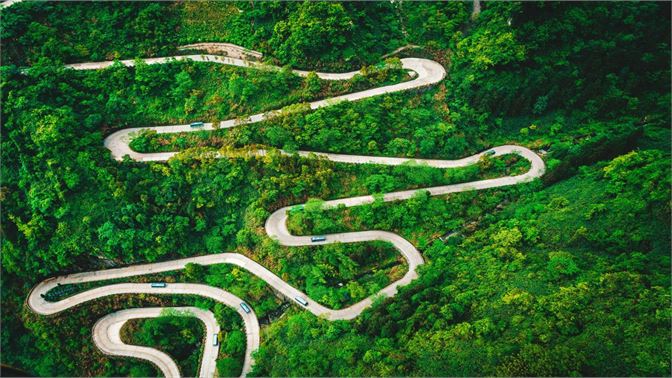 Why am I here?
Higher Education
Diploma, Therapeutic Recreation
BA, Adult Education
PhD & MEd, Community Rehabilitation & Disability Studies
Employment
KPU, Adult Special Education 
VIU, Educational Assistant & Community Support 
Research 
Post-secondary education (PSE) & students with the label of intellectual disabilities (ID)
My Story
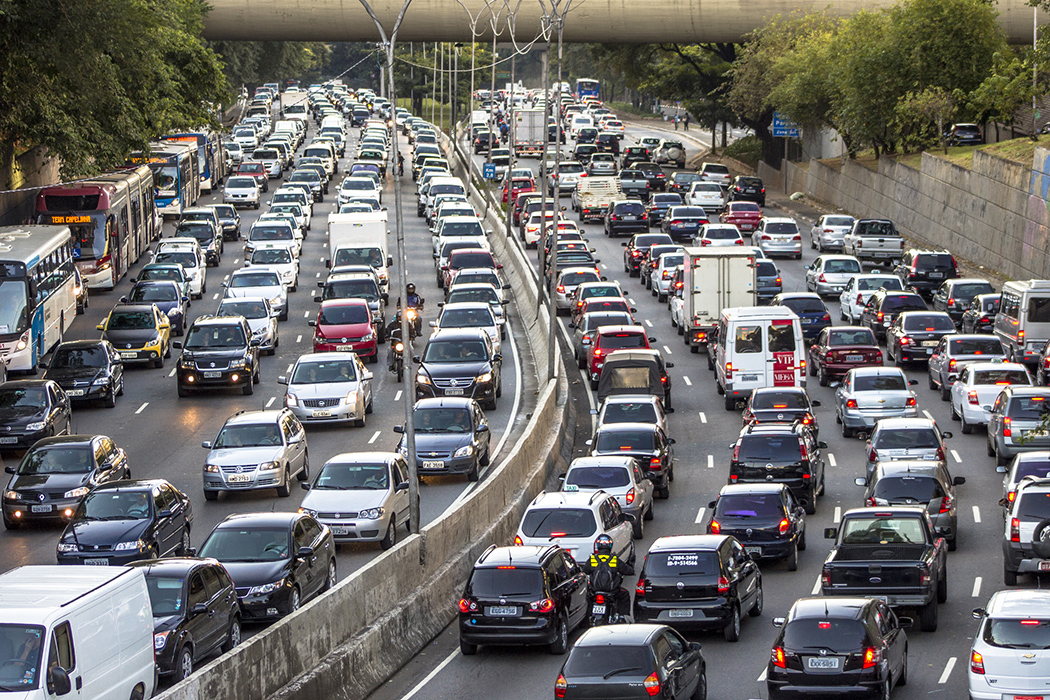 Unconscious Assumptions
Mental Health
Health Care
Community Recreation
Post-secondary Education
Adult Special Education
How theories intersected, contradicted & opposed each other
Adult Education
Adult Special Education
Social Model 
Inclusive post-secondary education
Critical Disability Theory
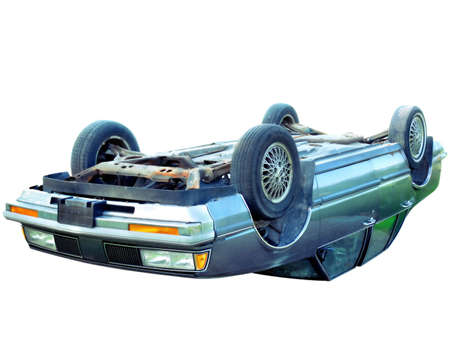 Tensions & Frustrations
Conversations with students & families that spoke out about ASE

Scholarship that emphasized ableism as an interpretive framework

ASE Practices – acts of violence 

Ways students experienced inequities and injustices

 Ways institutions contributed to student “othering”
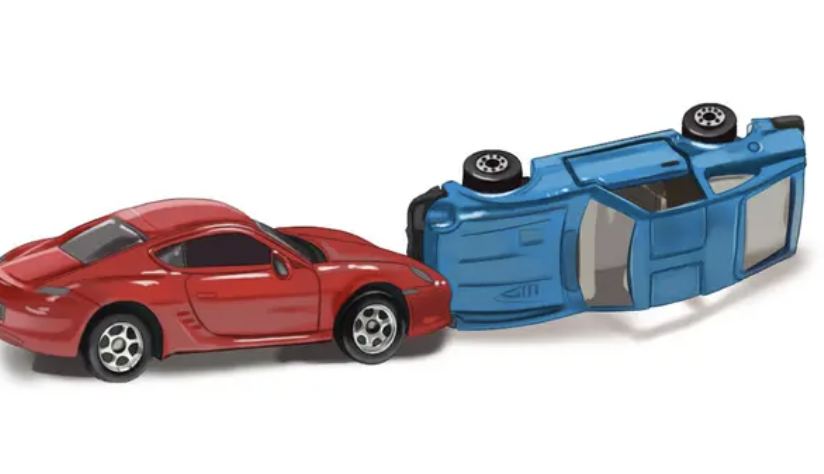 ASE as harmful and outdated
Pedagogy as Disciplinary Mechanism
Excluded
Controlled
Curriculum of control

Falseness of Claims 
Access
Inclusion
Employment
Independence
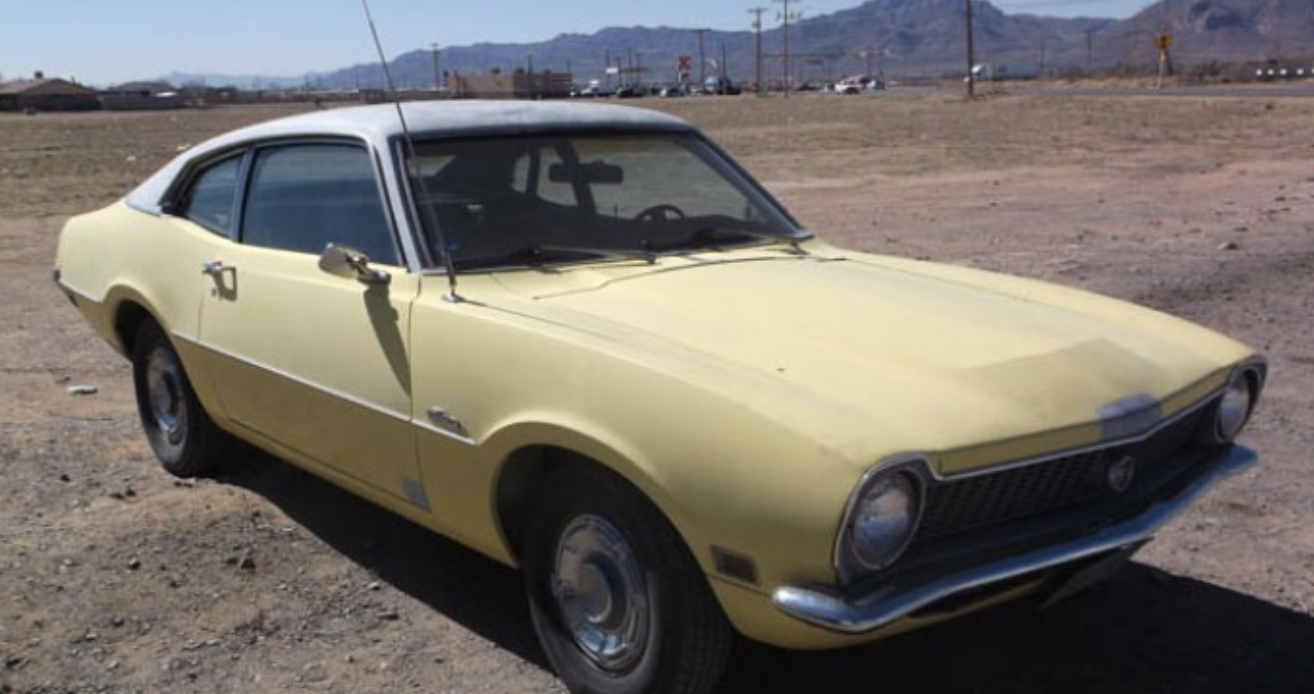 Why are ASE learners educated and treated differently than their peers?

Why are many PSE options for students with label of ID segregated and focused solely on employment skills?

What academic disciplines inform ASE?

Why do adult education principles not apply in ASE?

Why is grooming and hygiene skills an admission requirement for some ASE programs?
Asked myself…
Shifted thinking about knowledge, who can create it, and who has the privilege, status, and power to govern it

Recognized and confronted ways that I, and others, embodied ableist messages, beliefs, & practices

Imagined possibilities of adding voices of students with ID to the academic scholarship 

Questioned the role of power and knowledge in policies and practices that privileged some students over others
Things changed:           RealityUnderstanding Language
Primary Question: How are student’s academic and social activities socially organized by knowledge and power.

AIM: Learn more about the experiences of students in ASE and disrupt taken-for-granted practice 

Positionality: dominate, privileged, white middle-class, “insider”

Data Collection: focus groups, observations, interviews, documents, reflective journaling

Sampling and recruitment, ethical considerations, study rigor, reciprocity
Research Design: Critical Ethnography
Theoretical Framework: Critical Disability Theory
Life as a University Student
Have you met friends outside of ASE?
Tell me what happens if you don’t follow the rules of ASE
Student Activities
Tell me what campus-wide activities you participate in
Benefits of Attending ASE
Tell me what you plan to do after ASE
How has your life improved attending ASE
Life after ASE
Tell me how ASE has prepared you for life after PSE
Have you found employment?
Themes: I asked students about…
Interpretation of Findings
Revealed how ASE is embedded in deficit thinking and ways that practices are employed to mange, regulate, and control students against social norms. 

My ethical and moral responsibilities as an educator. 

The three overarching themes: 
1) Bureaucratic Structure: Text and Disability 
2) Deficit Text: Control and Compliance
3) Social Relations: Who Belongs Where?
Summary of Findings
Deficit-based text
Images reinforce negative representation of students by contributing to their subjectivization as infantile, unproductive, dependent, and outcasts
Eugenics doctrine
Educational approaches used to observe and evaluate deviancy and “reduce” disability 
Self-care and self-mastery of functional skills
Disciplinary tools
Sign-in sheets / Time-off request 
Interactions of Resistance: Fear of Being Punished*
Students colonized to accept their label and characteristics associated with medical diagnosis, knowing their “place”
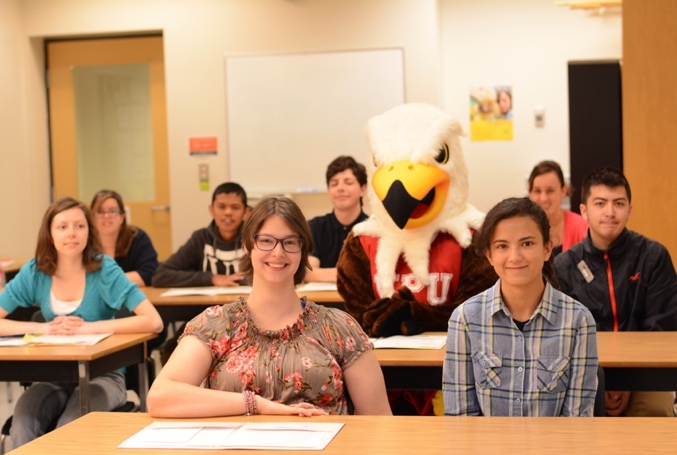 I Wanted A To Be A “Real Student” and This Is What They Told Me
PSE doesn’t value skills, abilities, knowledge of students, just be happy you are here because you don’t really belong, charity model

Us” and “Them”: ASE
Students “othered” by curriculum that disciplines students into conformity, legitimizing labeling, and scrutinizing their bodies, 

“Kwinten” The Mascot: Rhetoric, Claims, and Tokenism
Tokenistic to appear accessible and inclusive, “doing good” work & serving community

The Exclude-able Student
Students have limitations and restrictions, limited and restricted access and participation

Teaching “In”dependence?
Artificial notion, assumes incompetence, remedial instruction emphasized on changing student body, student’s struggle to understand how evaluated and rely on instructor’s authority
Making Obvious What Was Hidden
My greatest learning…
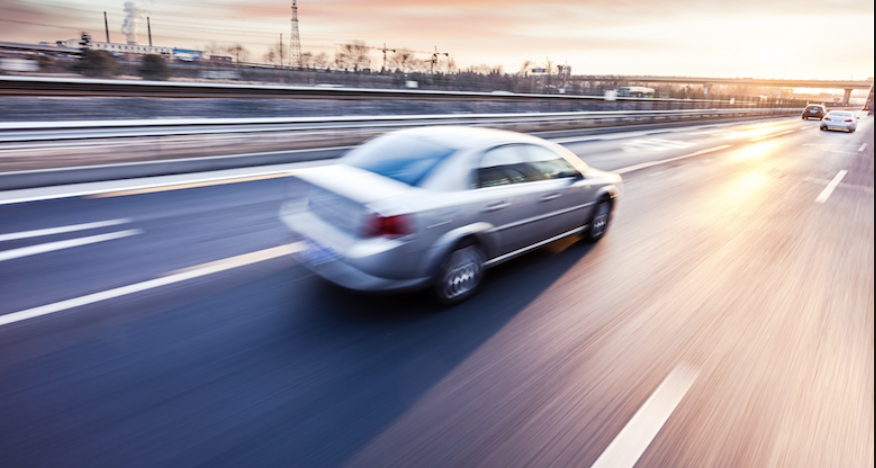 Sped away, but didn’t get far
Resigned (from ASE)
Moved to VIU 
Pandemic
Security and stability (rescinded resignation)
Leave of absence, program suspension
Conflict, struggle, discomfort
Back to VIU
Influences on my thinking today:The voices and experiences of students in the study are deeply embedded in my pedagogical approach to education and research.
No longer enchanted by the altruistic shiny new car – the next best model.
”Inclusive” Programs within structure of PSE
Success & failures of experimentation
Reproduction of inequalities 
Promise of systemic change

Revision Work	
Interdependence of ableism with other harmful social relations ( racism, sexism, colonialism)
Reduce harm and violence

Digital Platforms
Using eportfolios to expand access to campus
What I am thinking about today
Committed to making change, but it looks different

No need to “repair” adult special education because it is unrepairable and just lead to expansion of the existing system (with a new paint job possibly)

Learning about how higher education is interpreting other forms of systemic oppression
Reciprocity

Thinking about dichotomy of ‘inclusive” versus “segregated” debate
Co-op of language 
Refuse engagement
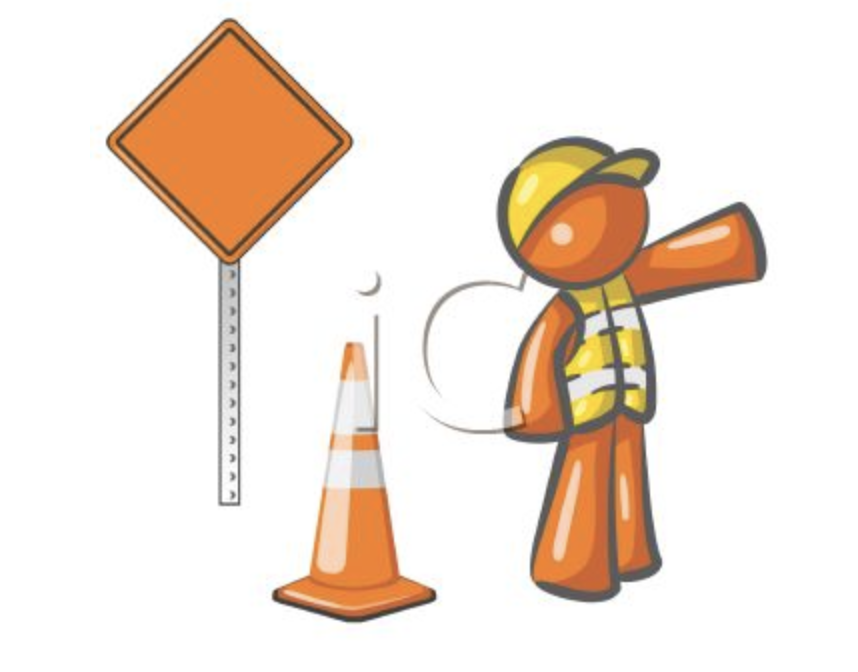 Break Out Groups